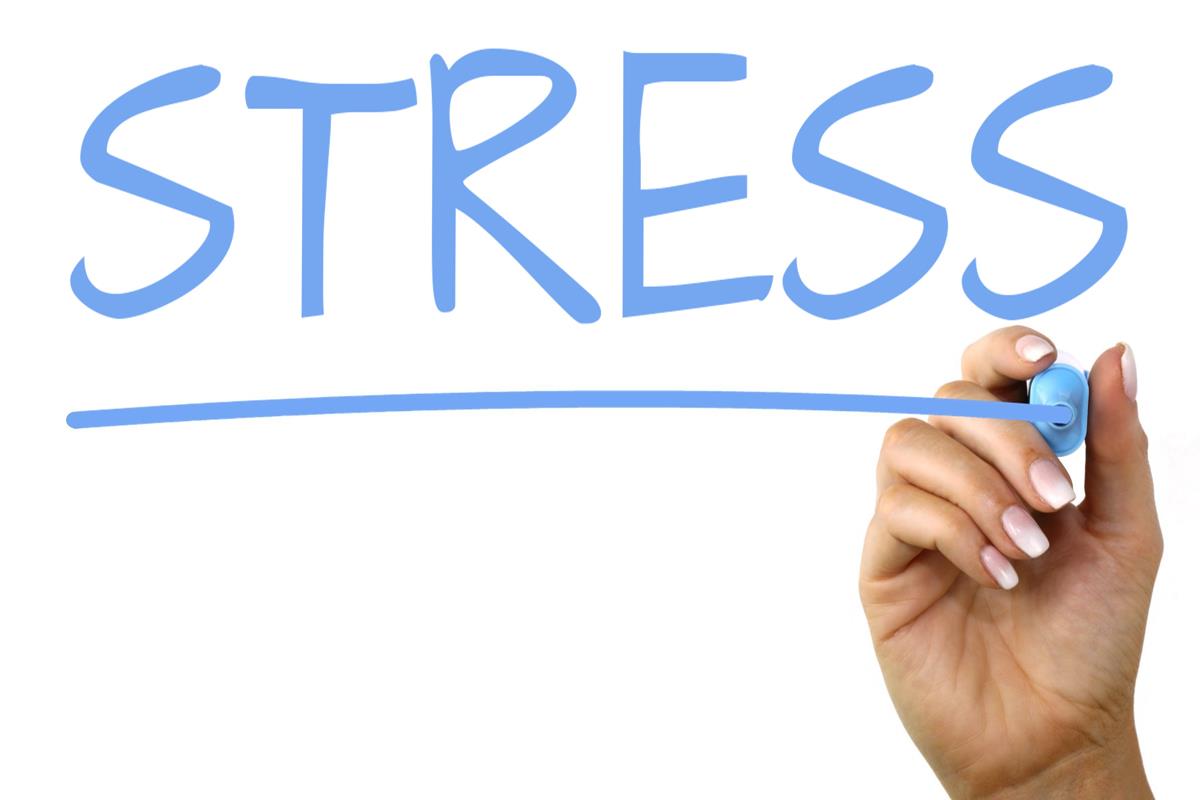 So Stressed! 
Now Stress Less!
Instant Activity - Please think about these two questions when you walk into class.
What are 5 things that stress you out the most?

 
2. What are some things you try to do to cope with your stress?
On a scale of 1-10 
(1 = low stress & 10 = high stress)
 
Stand and hold up the number on your hand(s) that corresponds to your stress level as a student
Stand and mime one of your go to “more healthy” coping strategies 
to deal with stress

Try to guess what a couple people are miming near you
Types of Stress
Can you think of any “good” types of stress? 
This is called a “Eustress”	
 
Can you think of any “bad” types of stress? 
This is called a “Distress”
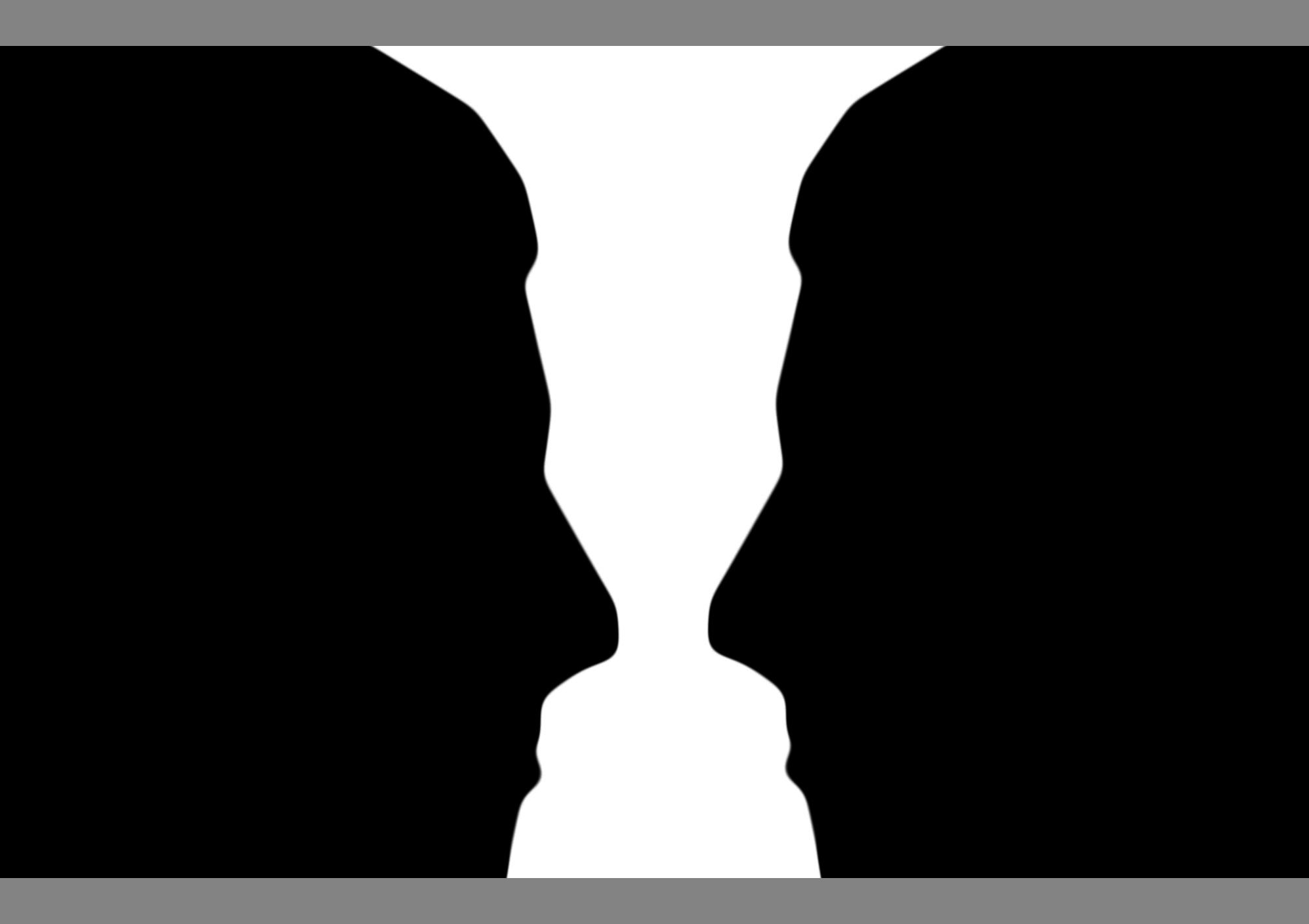 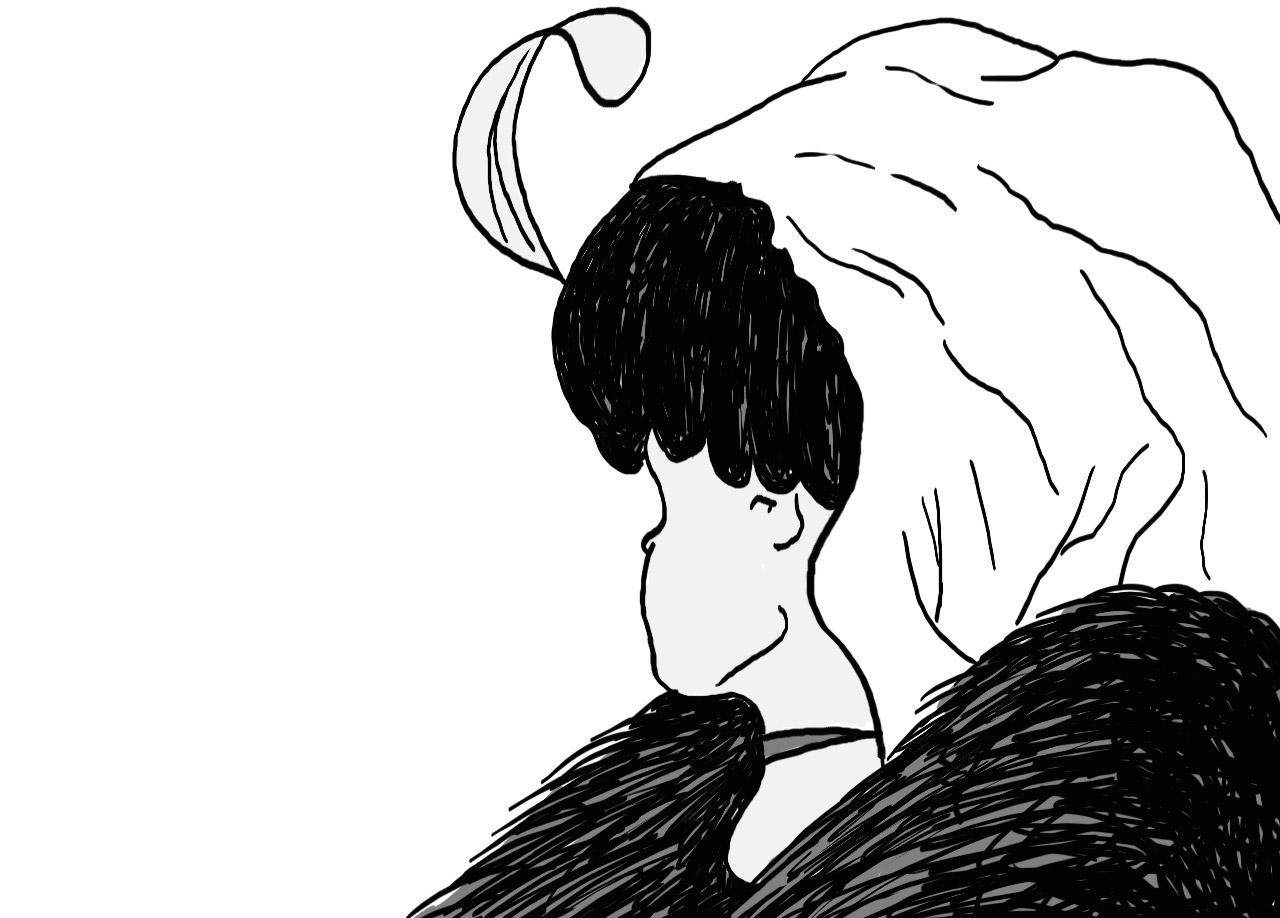 The stress system is a complex, sophisticated, and carefully regulated adaptation that has been shaped by natural selection because it gives a selective advantage.
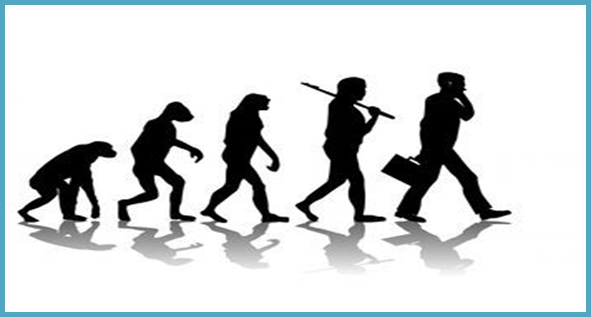 [Speaker Notes: Emphasize that stress is functional, and that the same stress response in businessmen was in hunters and gatherers.  Stress response is the same but stressors are different.]
The Stress Response - Flight or Fight
Autonomic Nervous System:  Action within the central nervous system that is “reflexive.”
Sympathetic Nervous System (stimulates our body)	
Parasympathetic Nervous System (calms our body)
The Stress Response - Flight or Fight
Alarm Stage - The sympathetic nervous system takes on an active role in this stage
Resistance Stage - Needs to be a healthy balance between sympathetic and parasympathetic.  These 2 systems are constantly active, thus constantly trying to maintain balance.
Exhaustion Stage - Energy is depleted, body returns to normal if stress is removed.  Body returns to alarm stage if stress is not removed
Stress & the Body - Flight or Fight Response
What do you physically feel when your body is stressed?  What physical sensations happen in your body?
Increased Heart Rate				Increased Breathing Rate
Sweaty Palms						Butterflies in Stomach
Sweating								Pupils Dilate
Increased Blood Pressure			Increased Stress Hormones
[Speaker Notes: The sympathetic nervous system takes over in the Alarm Stage]
Stress & the Body - Flight or Fight Response
What do you emotionally feel when your body is stressed?  What feelings might one have when stressed?
Anger					Frustration				Scared
Sad					Worried					Lonely
Guilty					Anxious					Agitated
Stress & Behavior - Flight or Fight Response
How might one act or behave when stressed?  What might you see from someone who is stressed?
Arguing					Fighting					Crying
Hurting self				Yelling						Pushing
Violence					Acting out
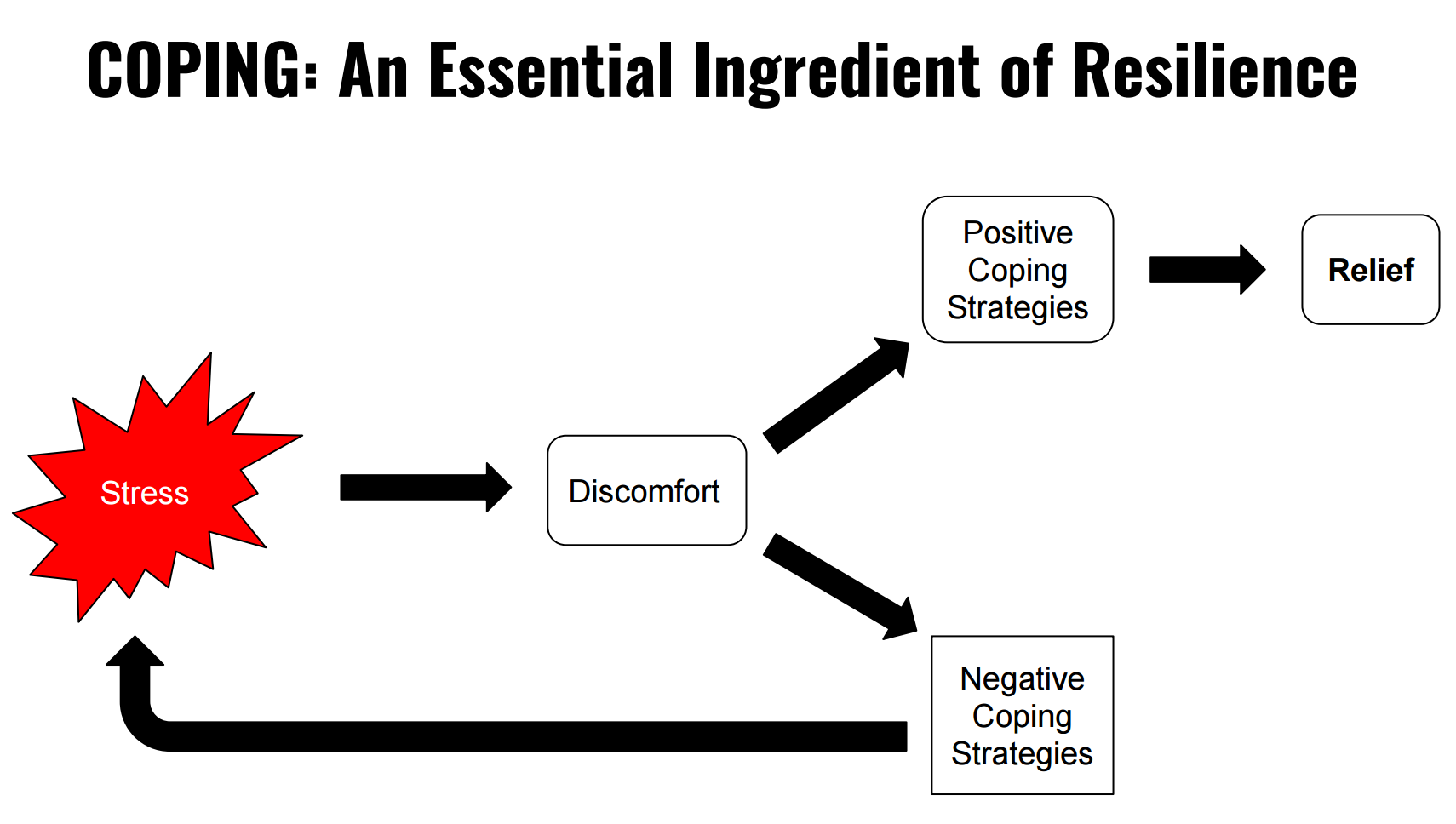 Source: Guiding Adolescents, Ginsburg & Kinsman
Stress & Coping - Relieving the Tension
What are some healthy coping strategies someone can use to effectively deal with stress?
Exercise/Sports		Manage time				Talk to others	
Cry					Music						Deep breathing
Writing/journaling	Drawing					Walking
Stress & Coping at Our School
Can you think of any stress-coping services at our school?  In other words, where could you get help if you felt stressed.  List some of them.
Stress Reduction Plan for Teens
Tackling the Problem
Identify & then address the problem
Avoid stress when possible
Let some things go
Taking Care of My Body
The power of exercise
Active relaxation (Mindfulness)
Eat well
Sleep well
3. 	Dealing With Emotions
Take instant vacations (hobbies, read, music)
Release emotional tension(talking to someone, creativity, journaling, meditation, crying, laughing)
4. 	Making the World Better
Contribution makes us feel better
Teens who serve feel more gratitude
Source: Guiding Adolescents, Ginsburg & Kinsman
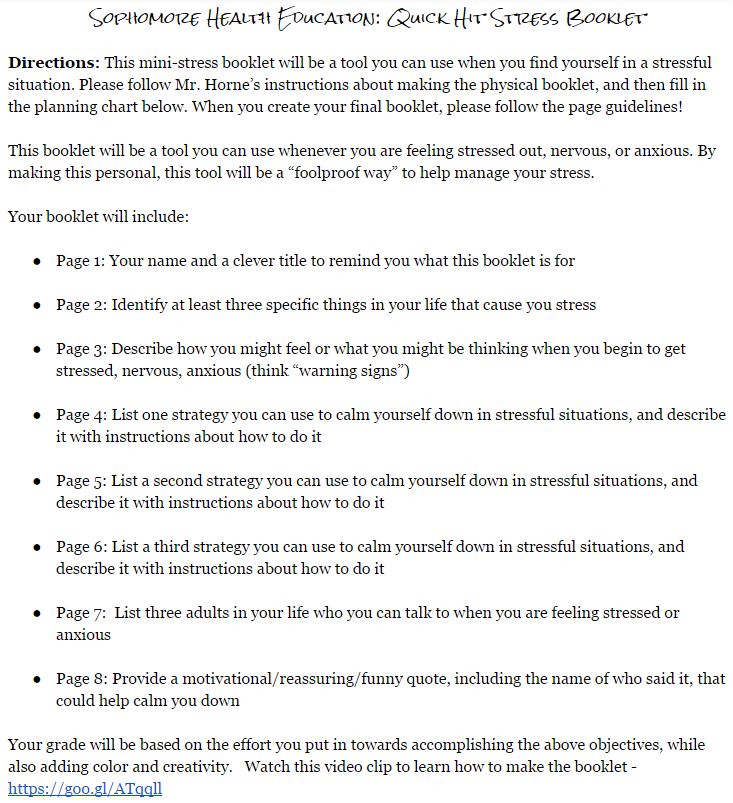 Quick Hit 
Stress Booklet
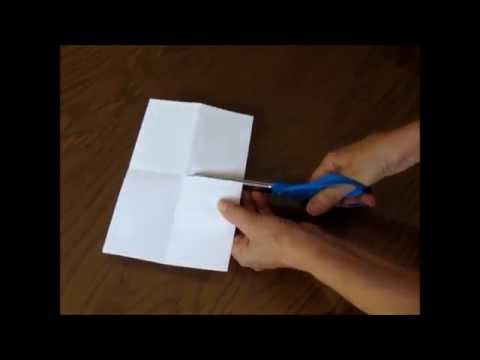 Watch the video to learn how to make the booklet
Resources
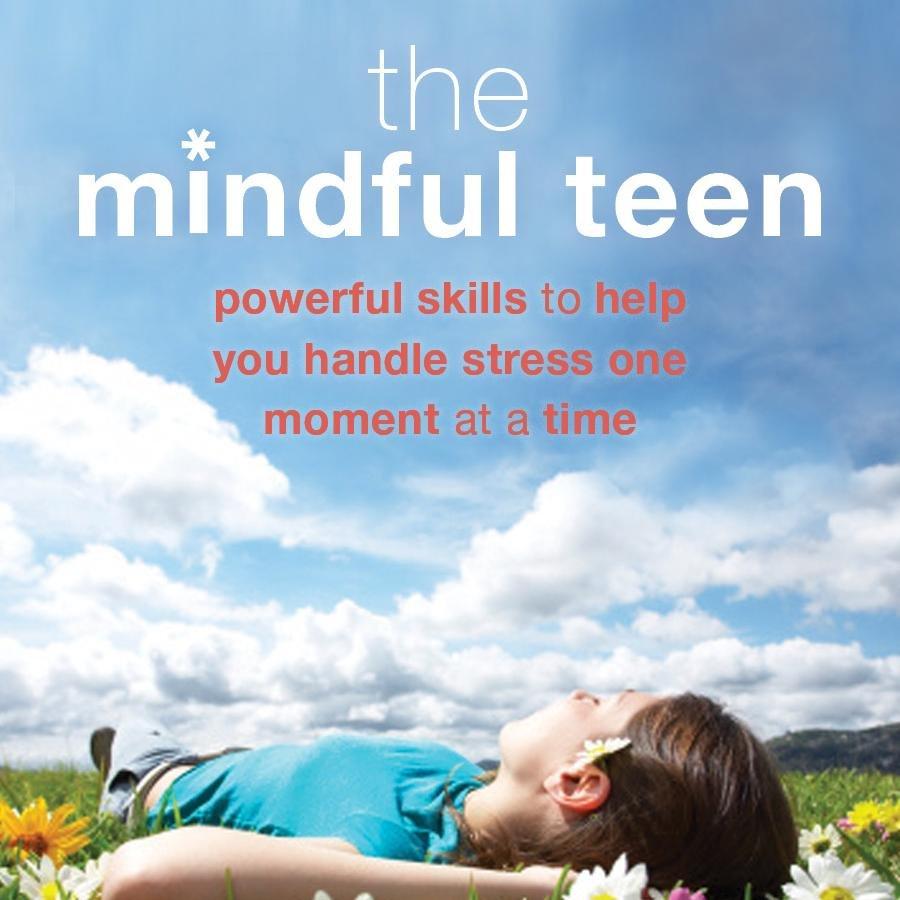 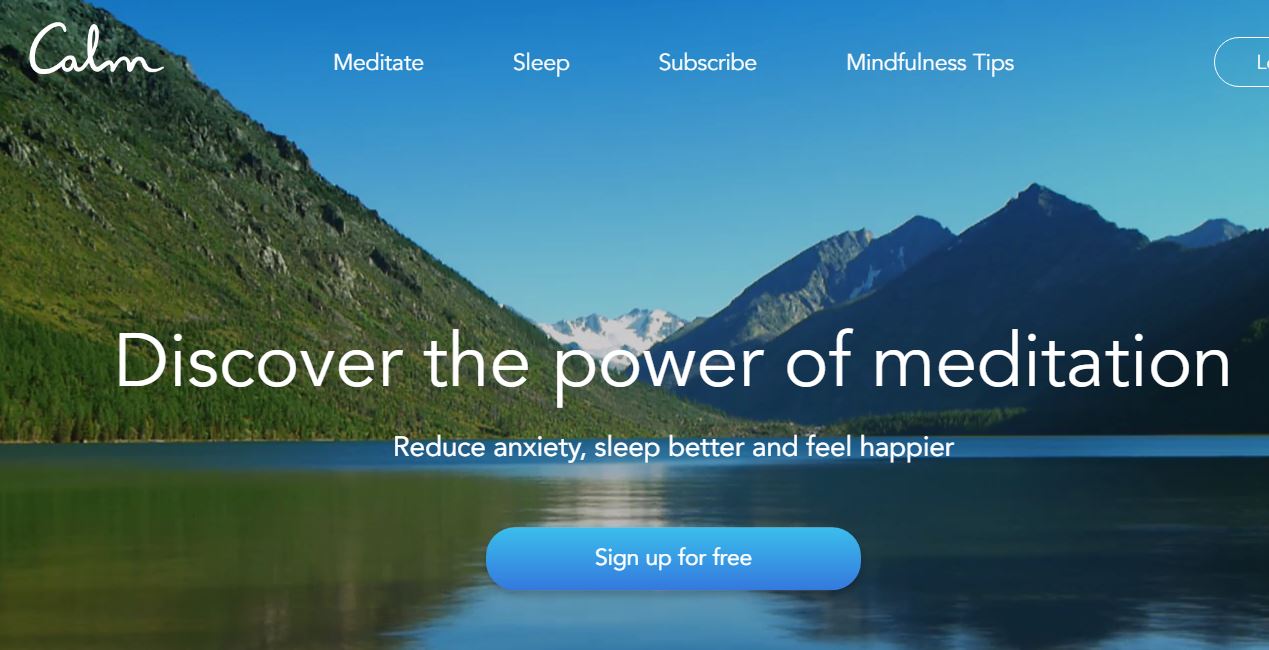 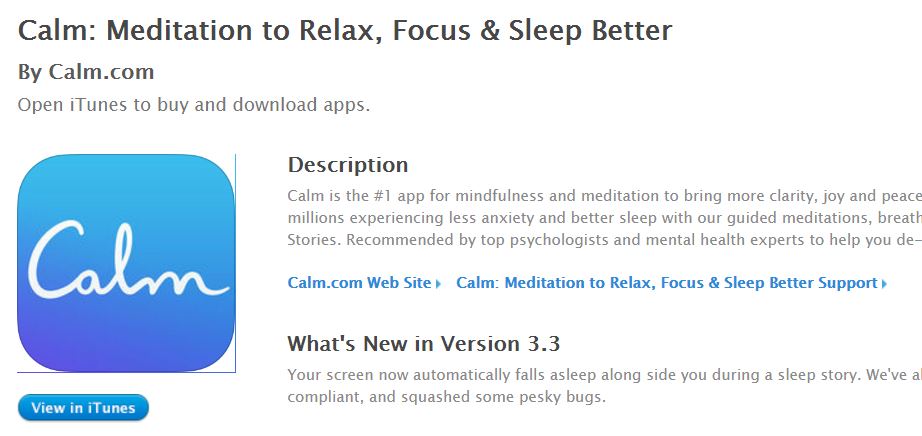 BONUS Materials & Activities
Carrot, Egg, or Tea?
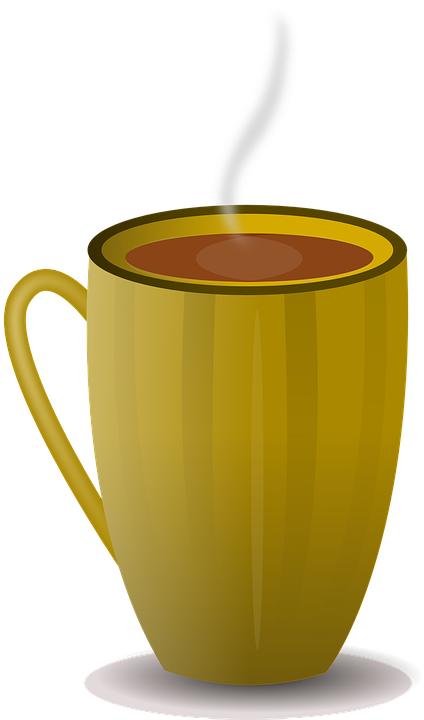 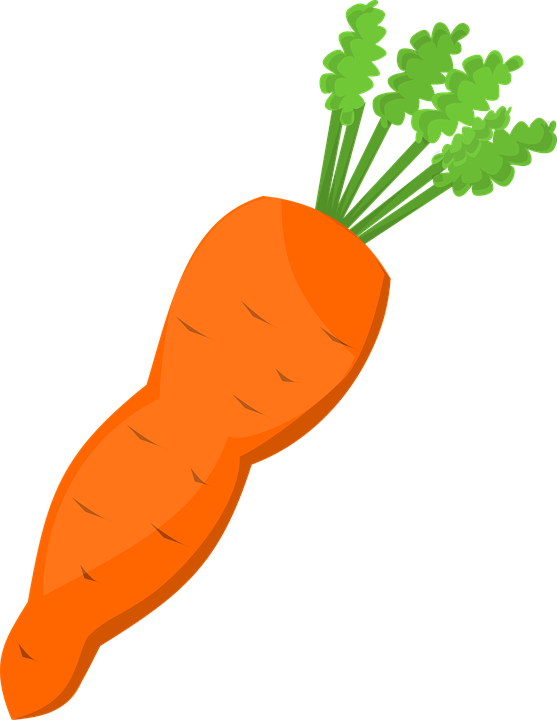 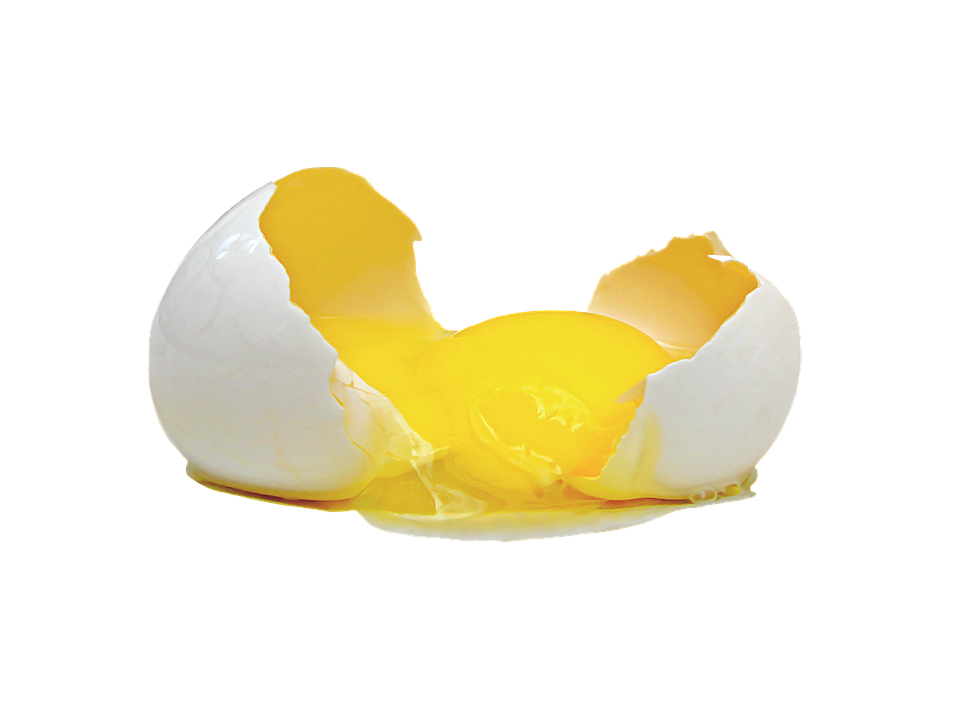 [Speaker Notes: Read this story about the Carrot, Egg, or Tea and see which one students identify the most.  There is a great message to this story as it pertains to stress. See Story HERE - http://www.wyos.biz/docs/Carrots,_Eggs_or_Tea.pdf]
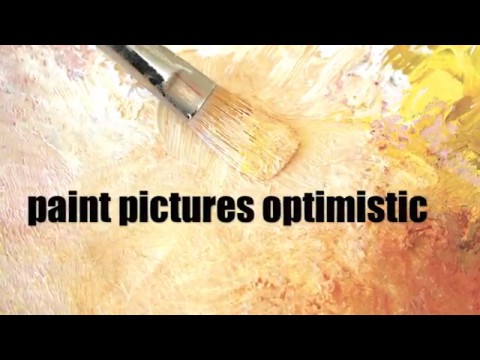 Agree
Disagree
Teens are more stressed now than when my parents were teens

Social media is a source of stress for me

I am very good at dealing with or coping with stress in my life

School causes me stress

The future (life beyond high school) causes me stress

My social life causes me stress

My current state of stress has a negative impact on my health and well being

Our school should do more to help us cope and/or lower our stress levels
[Speaker Notes: You could have students do an agree/disagree activity by having them walk to one side of the room depending on how they feel.]